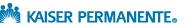 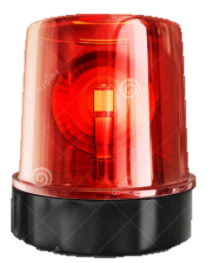 LABORATORY FIRE SAFETY:Code Red Response, Fire Extinguishers, Pull Stations
4867 SUNSET BOULEVARD – MAIN LABORATORY
EMERGENCY RESPONSE CODE FOR A FIRE
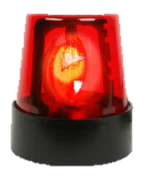 CODE RED
3-3000
FIRE EXTINGUISHERS
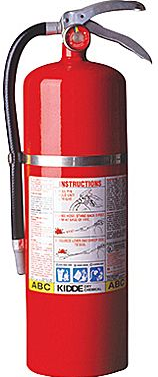 P
ULL
IM
A
QUEEZE
S
S
WEEP
LOCATION OF FIRE EXTINGUISHERS – 4867 MEDICAL CENTER
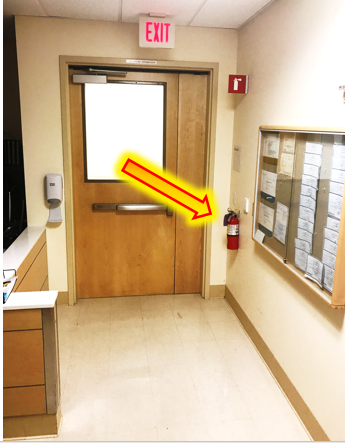 Next to SW side door (Admin Coordinator Desk)
Outside the management entrance door to the right within the wall compartment
Behind the printer located next to Chemical Spill kit
Inside the EMPLOYEE LOUNGE
OUTSIDE MAIN ENTRANCE (Double doors leading to Flow Cytometry)
CONTROLLER AREA  - Phlebotomy staging area
EMPLOYEE RESTROOM – outside of the restroom to the right
LOCATION OF FIRE EXTINGUISHERS – 4867 MEDICAL CENTER
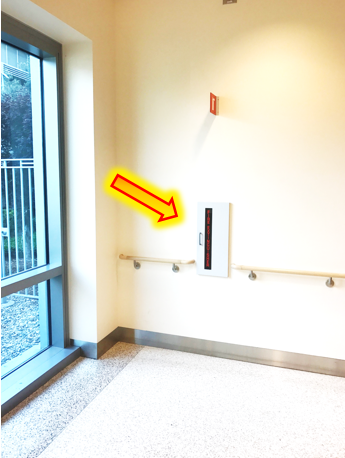 Next to SW side door (Admin Coordinator Desk)
Outside the management entrance door to the right within the wall compartment
Behind the printer located next to Chemical Spill kit
Inside the EMPLOYEE LOUNGE
OUTSIDE MAIN ENTRANCE (Double doors leading to Flow Cytometry)
CONTROLLER AREA  - Phlebotomy staging area
EMPLOYEE RESTROOM – outside of the restroom to the right
LOCATION OF FIRE EXTINGUISHERS – 4867 MEDICAL CENTER
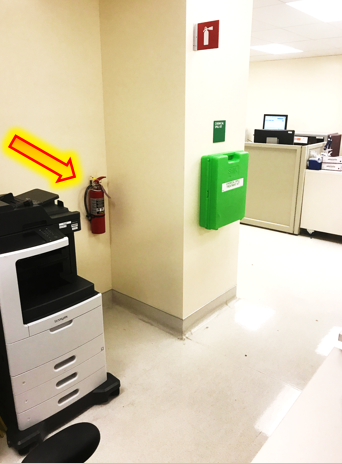 Next to SW side door (Admin Coordinator Desk)
Outside the management entrance door to the right within the wall compartment
Behind the printer located next to Chemical Spill kit
Inside the EMPLOYEE LOUNGE
OUTSIDE MAIN ENTRANCE (Double doors leading to Flow Cytometry)
CONTROLLER AREA  - Phlebotomy staging area
EMPLOYEE RESTROOM – outside of the restroom to the right
LOCATION OF FIRE EXTINGUISHERS – MAIN LAB
4867 MEDICAL CENTER
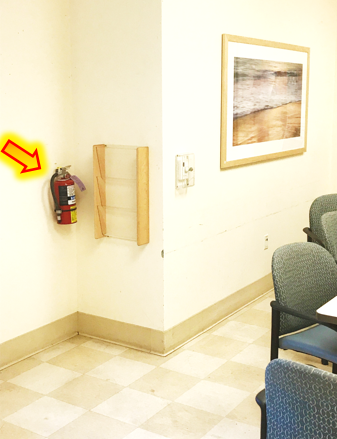 Next to SW side door (Admin Coordinator Desk)
Outside the management entrance door to the right within the wall compartment
Behind the printer located next to Chemical Spill kit
Inside the EMPLOYEE LOUNGE
OUTSIDE MAIN ENTRANCE (Double doors leading to Flow Cytometry)
CONTROLLER AREA  - Phlebotomy staging area
EMPLOYEE RESTROOM – outside of the restroom to the right
LOCATION OF FIRE EXTINGUISHERS – MAIN LAB
4867 MEDICAL CENTER
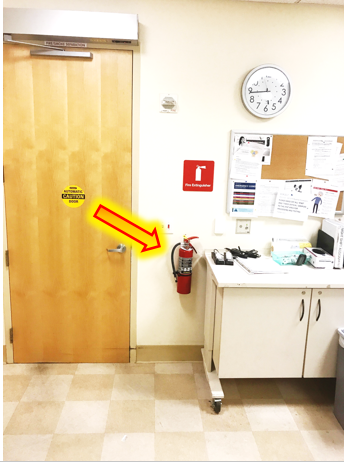 Next to SW side door (Admin Coordinator Desk)
Outside the management entrance door to the right within the wall compartment
Behind the printer located next to Chemical Spill kit
Inside the EMPLOYEE LOUNGE
OUTSIDE MAIN ENTRANCE (Double doors leading to Flow Cytometry)
CONTROLLER AREA  - Phlebotomy staging area
EMPLOYEE RESTROOM – outside of the restroom to the right
LOCATION OF FIRE EXTINGUISHERS – MAIN LAB
4867 MEDICAL CENTER
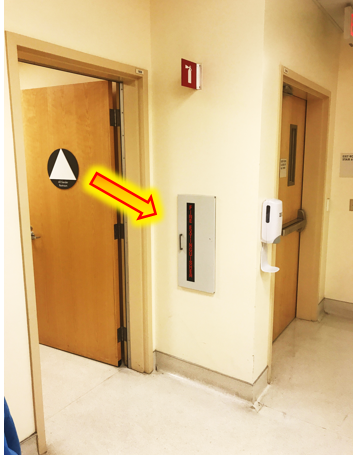 Next to SW side door (Admin Coordinator Desk)
Outside the management entrance door to the right within the wall compartment
Behind the printer located next to Chemical Spill kit
Inside the EMPLOYEE LOUNGE
OUTSIDE MAIN ENTRANCE (Double doors leading to Flow Cytometry)
CONTROLLER AREA  - Phlebotomy staging area
STAFF LOCKERS / RESTROOM– outside of the restroom to the right
FIRE PULL STATIONS
1
2
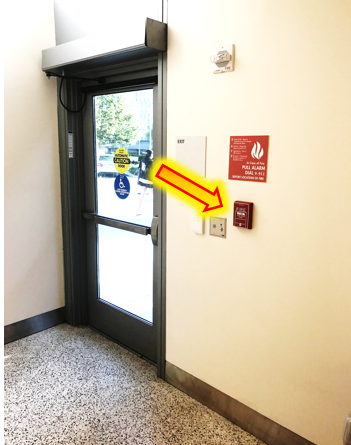 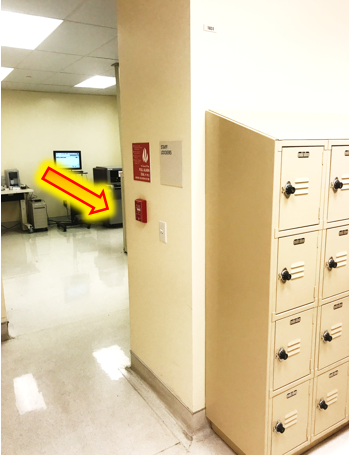 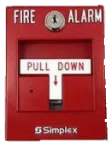 EXIT from LAB outside “Stairwell 7”
Next to Staff Lockers outside restrooms